Weronika Michalska 2FiR (2023/2024)
Institut für Wirtschaft und Finanzen
Universität Rzeszow
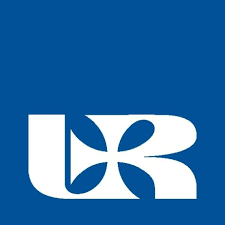 Die Sozialversicherung in Deutschland
kurze Geschichte
Rentenversicherung
Krankenversicherung
Unfallversicherung
Agenda
Arbeitslosenversicherung
Pflegeversicherung
Quiz
Lexikon
Quellen
Danke
1889
Zwischenkriegs- und Nachkriegszeit
jetzt
e.Renten- und Unfallversicherung
das umfangreichste und wirksamste der Welt und wird noch modernisiert
kurze Geschichte
Ergänzung der Kranken- und Arbeitslosenversicherung
19. Jahrhundert
Otto von Bismarck
https://www.meisterdrucke.pl/wydruki-artystyczne/Franz-von-Lenbach/851813/Portret-Otto-von-Bismarcka-1815-1898%2C-1884..html
die Hintergrundinformationen
Rentenversicherung
sind für Arbeitnehmer und Arbeitgeber obligatorisch
Punktesystem
je später, desto größer 
67 Jahren 
Prozentualer Gehalt des beitragspflichtigen Einkommens 
von 18,6 % (jeweils 9,3 %) und 24,7 % Bergleute
https://agroprofil.pl/wiadomosci/emerytura-rolnicza-krus-po-nowemu/.
die Hintergrundinformationen
Krankenversicherung
Obligatorisch für alle Deutschen in Deutschland 
gleiches Recht auf Pflege 
Die Höhe der Beiträge ist einkommensabhängig und beträgt 14,6 % der (jeweils 7,3 %)
Privatversicherung sieht anders aus
https://bank.pl/coraz-wiecej-polakow-decyduje-sie-na-prywatne-ubezpieczenie-zdrowotne/?id=445016&catid=18916
Unfallversicherung
Arbeitsunfälle und Berufskrankheiten
wird vom Arbeitgeber bezahlt
Rehabilitation und Entschädigung
Die Prämie wird von vielen Faktoren beeinflusst
https://www.totalmoney.pl/artykuly/10406,ubezpieczenia,nieszczesliwy-wypadek,1,1i
Der Beitrag:
2,6%
versichert im Falle von:
Arbeitslosenversicherung
Insolvenz des Chefs,
Verkürzung der Arbeitszeit,
wetterbedingter Abwesenheit
Verdienst und Versicherungszeit beeinflussen die Leistung
Entschädigung für Verdienstausfall
https://www.gowork.pl/blog/39-bezrobocie-w-lodzi-aktualne-dane/
Pflegeversicherung
selbständige Zweigstelle - 1995

Elternurlaub oder Betreuungsgeld
Wahl eines Treuhänders
nicht genug für alles
„Teilleistungssystem”
https://politykazdrowotna.com/artykul/na-pomoc-niesamodzielnym-opieka-dlugoterminowa/828364
https://diesel-center.pl/2022/06/08/turbosprezarki-twin-scroll-charakterystyka/
Wann wurde die erste Stufe des deutschen Sozialversicherungssystems eingeführt? 
a) Im Jahr 1889 
b) im Jahr 1995 
c) im Jahr 2023 
d) Im Jahr 1918




Wer zahlt in Deutschland die Unfallversicherungsprämien? 
a) Arbeitnehmer 
b) Arbeitgeber 
c) Staat 
d) Private Versichere





Was sind die wichtigsten Elemente des deutschen Sozialversicherungssystems? 
a) Alters-, Unfall- und Krankenversicherungen 
b) Kraftfahrzeug-, Lebens- und Reiseversicherung 
c) Sach-, Haftpflicht- und Lebensversicherung 
d) Kranken-, Lebens- und Ausbildungsversicherung
Lexikon
miesięcznie płacą za swoje ubezpieczenie
die Beiträge - składki
der Versicherungsbeitrag - składka ubezpieczeniowa
die gesetzlichen Krankenkassen - publiczne kasy chorych
gleich hoch - równa wysokość
das Bruttoeinkommen - dochód brutto
jeweils – każdy
die Unfallversicherung - ubezpieczenie od wypadków
die Arbeitsunfälle - wypadki przy pracy
die Berufskrankheiten - choroby zawodowe
die Prämien - składki
die Dauerschäden - trwałe szkody
die Unfälle - wypadki
die Arbeitslosenversicherung - ubezpieczenie od bezrobocia
der Erwerbsausfall - utrata zarobków
die Kurzarbeit - praca w skróconym wymiarze godzin
die Zahlungsunfähigkeit des Arbeitgebers - niewypłacalność pracodawcy
die Wiedereingliederungsmaßnahmen - środki reintegracyjne
der Beitragssatz - stawka składki
die Pflegeversicherung - ubezpieczenie opieki zdrowotnej
der Pflegegrad - stopień opieki
die Pflegebedürftigkeit - potrzeba opieki
die finanzielle Unterstützung - wsparcie finansowe
die Pflegeleistungen - świadczenia opiekuńcze
die Sozialversicherung – ubezpieczenia społeczne
die Einführung – wprowadzenie
die Rentenversicherung – ubezpieczenie emerytalne
die Unfallversicherung – ubezpieczenie wypadkowe
die Zwischenkriegszeit – okres międzywojenny
der Zweite Weltkrieg – II Wojna Światowa
umfasst – obejmuje
staatlich – państwowe
die Beiträge – składki
sowohl – zarówno
basieren – oparty
die Dienstjahre – lata pracy
der Verdienst – zarobki
werden berücksichtigt – brać pod uwagę
die Grenze – granica
die Krankenversicherung - ubezpieczenie zdrowotne
etwa - około
die Bevölkerung - ludność
die gesetzliche Krankenversicherung (GKV) - obowiązkowe ubezpieczenie zdrowotne (NFZ)
versichert sein - być ubezpieczonym
unabhängig davon - niezależnie od tego
Wie viel sie monatlich für ihre Versicherung zahlen - ile
Quellen:
Verordnung zur Bestimmung der Beitragssätze in der gesetzlichen Rentenversicherung für das Jahr 2018
www.deutsche-rentenversicherung.de
https://www.gesundheitsinformation.de/krankenversicherung-in-deutschland.html
https://www.ahv-iv.ch/de/Sozialversicherungen/Weitere-Sozialversicherungen/Arbeitslosenversicherung-ALV
https://www.bpb.de/kurz-knapp/lexika/lexikon-der-wirtschaft/18674/arbeitslosenversicherung/
https://www.ahv-iv.ch/de/Sozialversicherungen/Weitere-Sozialversicherungen/Arbeitslosenversicherung-ALV
https://www.bundesgesundheitsministerium.de/themen/pflege/online-ratgeber-pflege/die-pflegeversicherung
Vielen dank für Ihre Aumerksamkeit